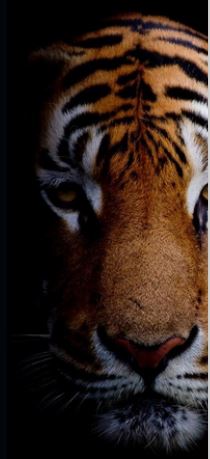 Magnet students must meet schoolwide behavior, academic, and attendance expectations.
Behavior:
Students may not earn more than three signatures or any referrals.
Academic:
Magnet students must maintain a C or above in all classes.
Attendance:
Magnet students must be at school and on-time to all classes.

Failure to meet these expectations will result in students being placed on probation. Our school’s Magnet Intervention Committee (MIC) includes at least one member from the following categories: teachers, parents, guidance counselors, administrators, and coaches. The MIC will discuss student success on probation. If students are not successful on probation, they will be removed from the program and placed at their zoned school.

If you have any questions, please contact our IB MYP Magnet Coordinator: Olivia Crawford (crawfordo@pcsb.org).